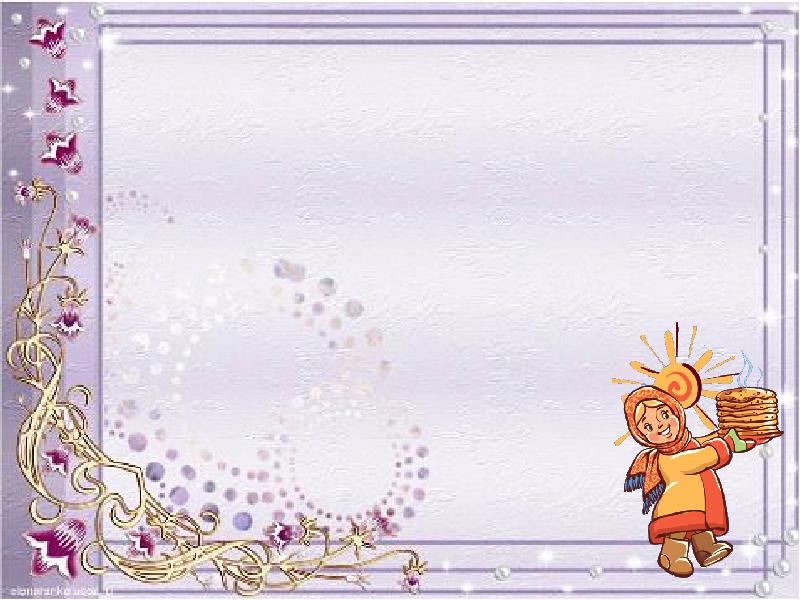 МБДОУ ДС «Золушка» г.Волгодонска
«Русские народные традиции.Празднование МАСЛЕНИЦЫ»        в детском саду. детском саду
Подготовила презентацию 
воспитатель: Разливаева И.В
Учитель логопед: Сырицына Ж.А
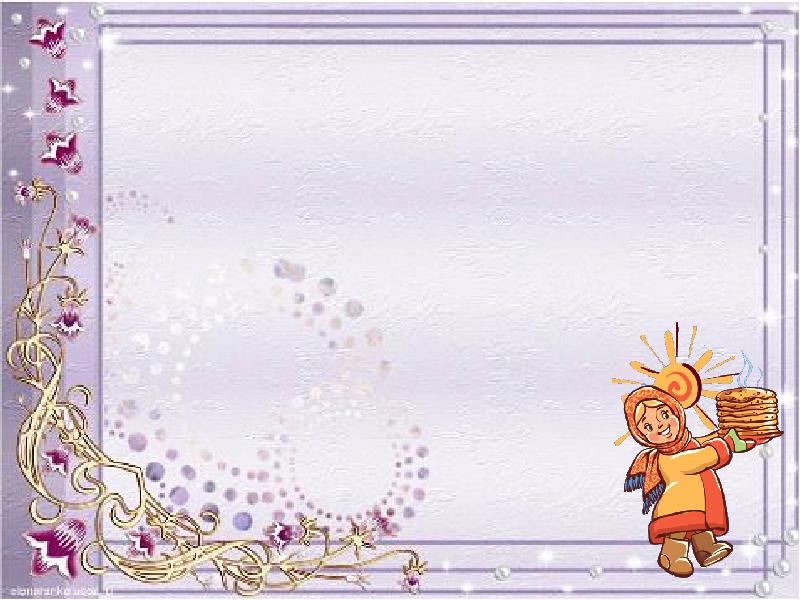 ПРАЗДНИК-время отдыха , веселья, радости , ощущения полноты жизни.
Народный праздник - веками отработанный способ единения людей в коллективном сопереживании события.
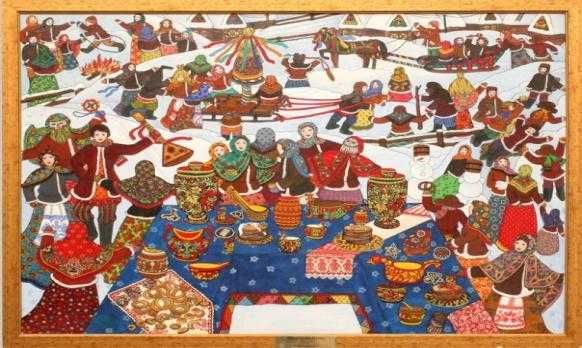 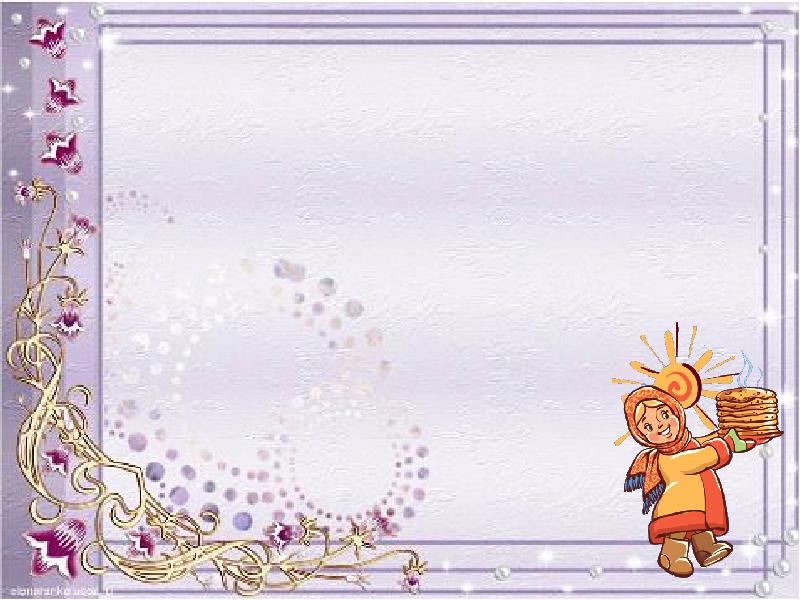 Роль праздников  в жизни народа
Способствовали объединении людей, живущих в одном селе, деревне, городском квартале
Молебен и крестный ход, общая праздничная гульба – всё это сближало людей, поддерживало в них чувство коллективизма.
Праздник, на который сходилось вся ближняя и дальняя родня, способствовал укреплению родственных связей, развитию родственной взаимопомощи.
Праздники позволяли людям продемонстрировать свои творческие возможности, таланты и способности, передать своё умение более молодым, заслужить уважение других членов общины
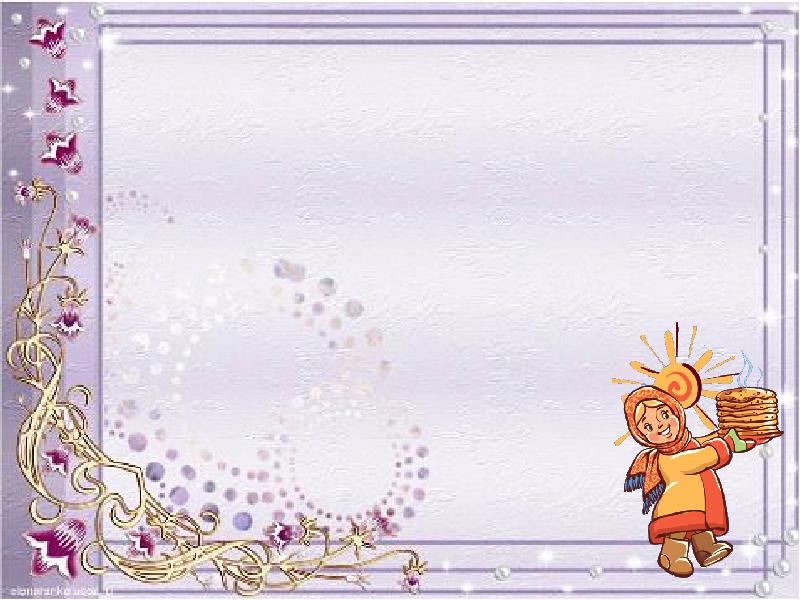 Народное творчество в жизни детей.
Приобщение детей к народным традициям помогает педагогам воспитывать здоровую, гармоничную личность, способную преодолеть жизненные препятствия и сохранить бодрым тело и дух до глубокой старости.
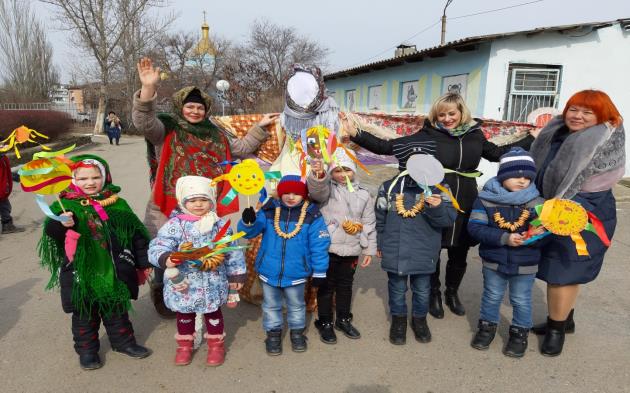 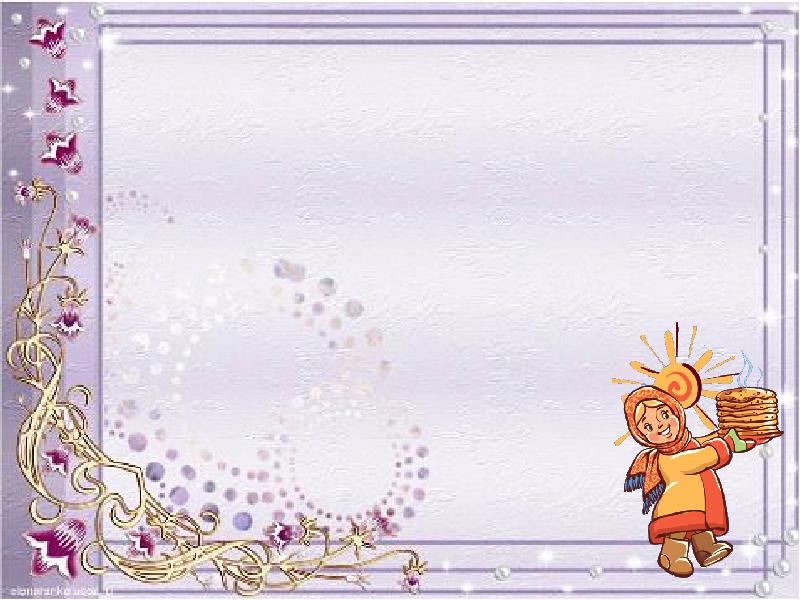 Этапы подготовки к празднику «МАСЛЕНИЦА»
1. Беседа с родителями  о предстоящем празднике и получение  согласия на участие  ребёнка  в этом празднике
2.Знакомство детей с русской  народной  культурой, которая состоит из поэтического слова, игры, танца, рукоделия, ремёсел и и.д.
3.Знакомство дошкольников с историей возникновения 
праздника «МАСЛЕНИЦА»
4.Разучивание с детьми хороводов, песен, 
русских народных игр
Изготовление   элементов народного костюма
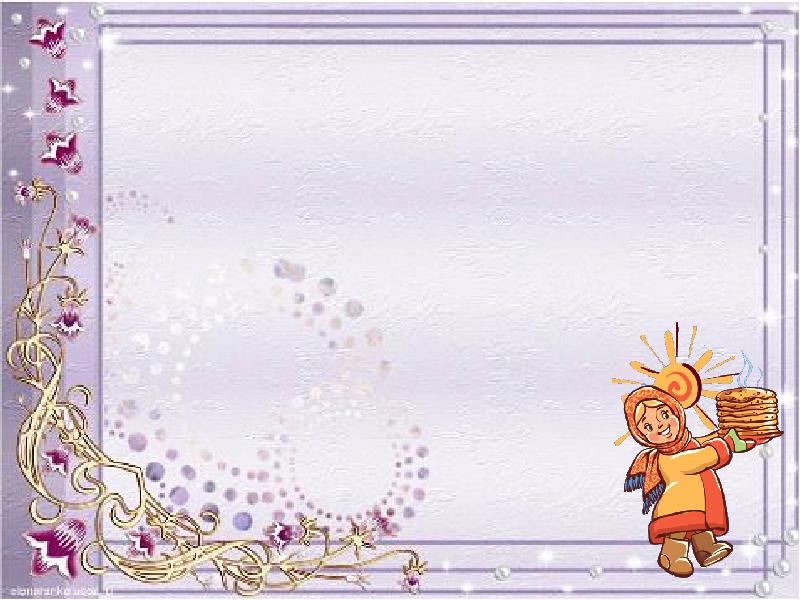 Народный костюм ,как и другие элементы национальной культуры, несёт в себе огромную воспитательную силу.
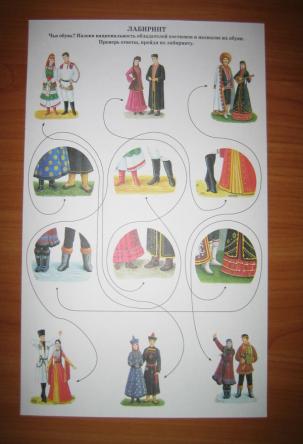 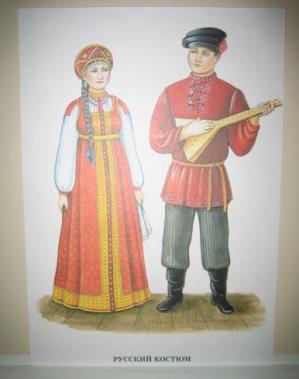 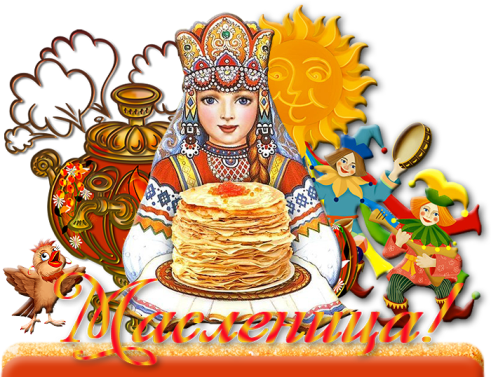 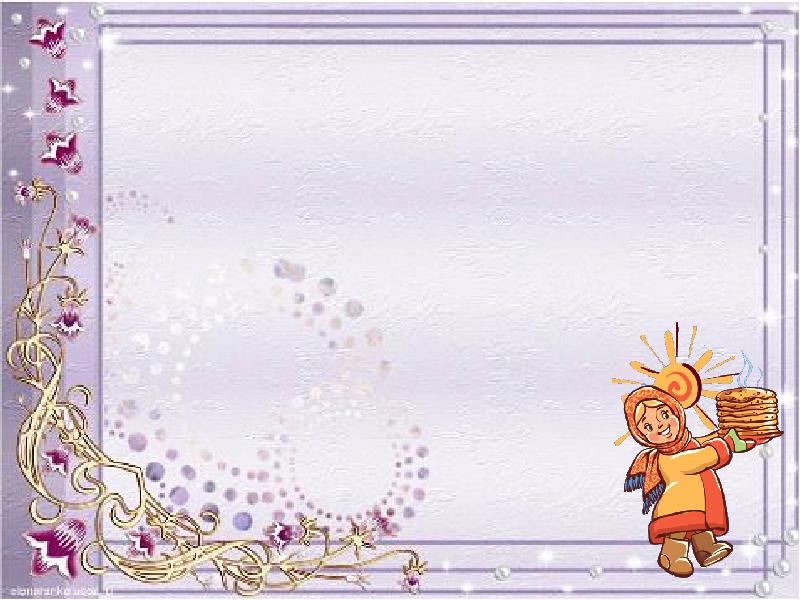 Знакомство с «Масленицей»
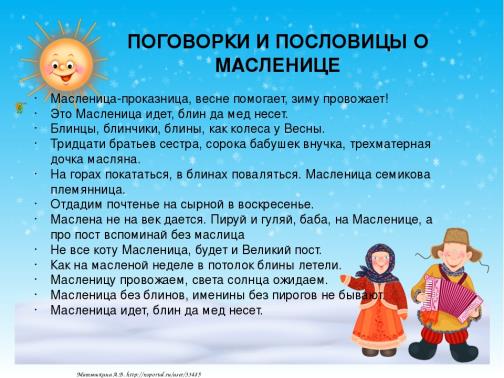 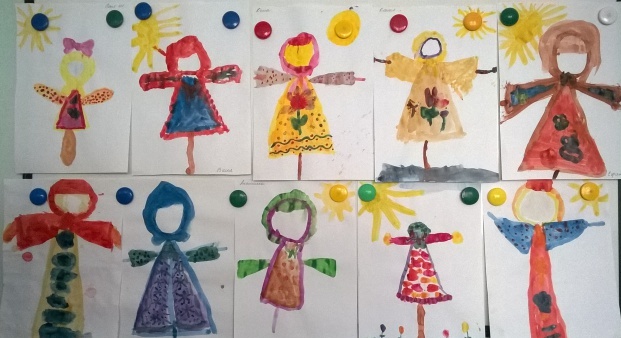 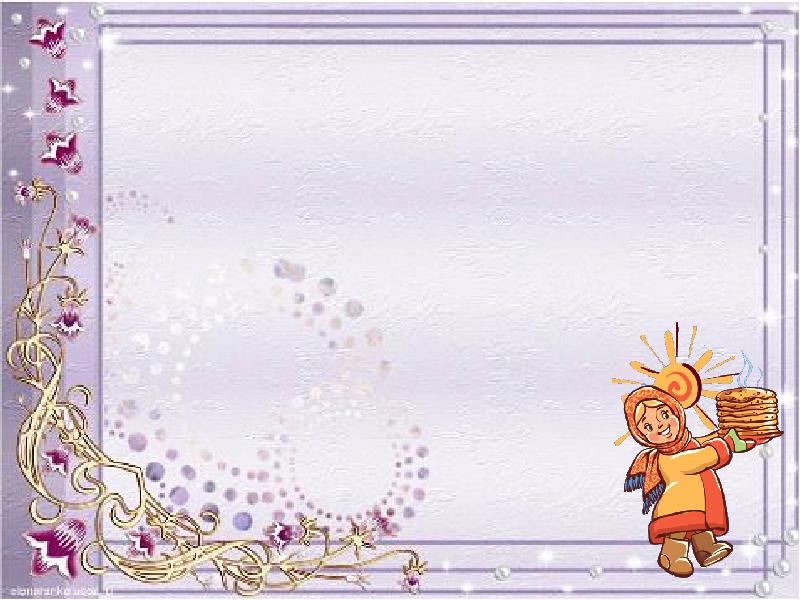 Наш праздник
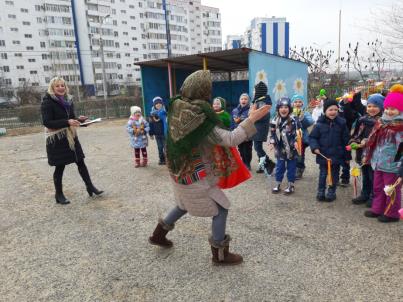 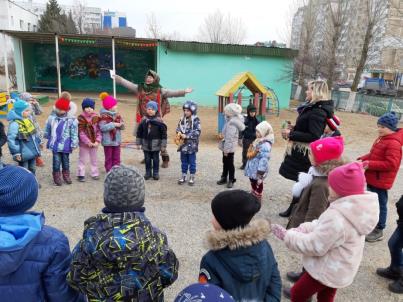 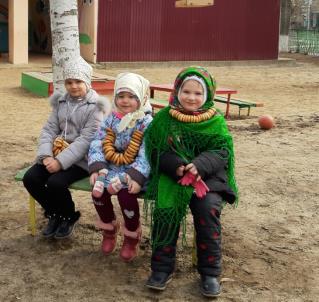 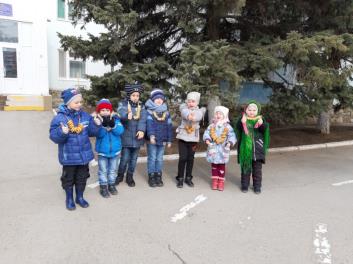 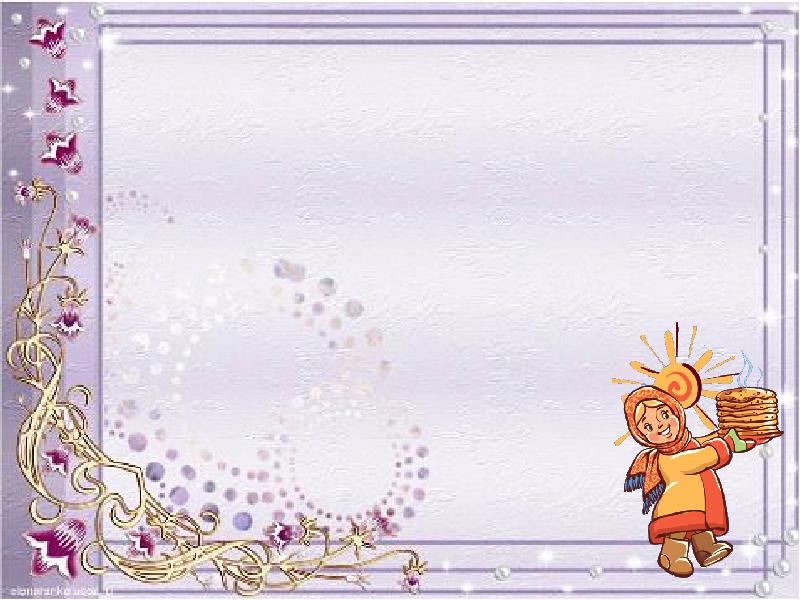 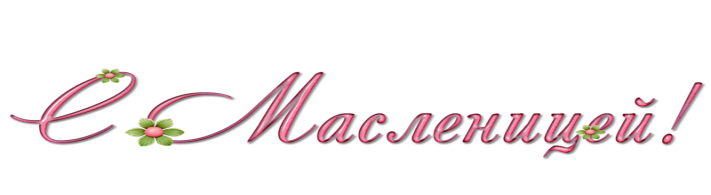 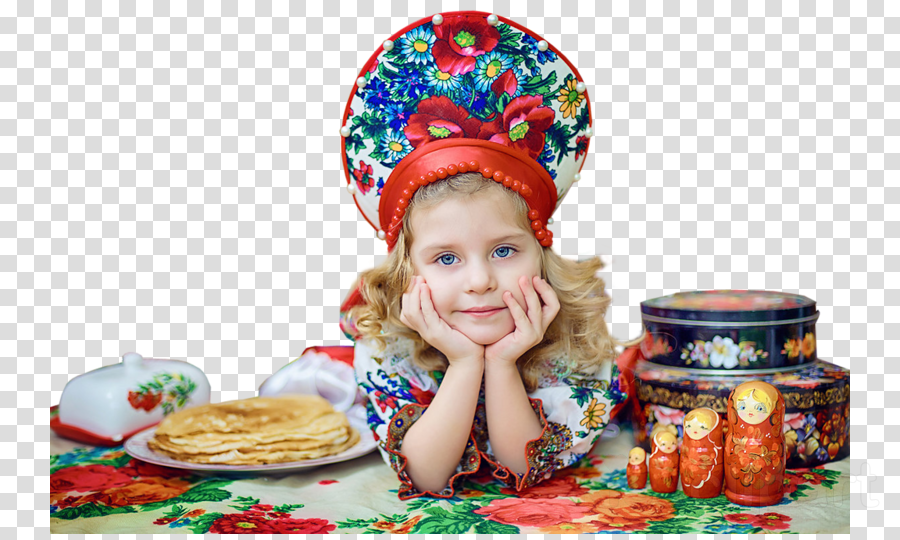